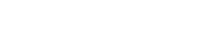 111 Criteria for Approval  #7 
Privacy & Confidentiality
Belmont Report & 45 CFR 46.111 & 21 CFR 56.111
Risks minimized			Belmont:  Respect for Persons & Beneficence 	

Favorable risk : benefit ratio	  	Belmont:  Respect for Persons & Beneficence 

Equitable selection of subjects	   	Belmont:  Justice

Informed consent sought		Belmont:  Respect for Persons

Informed consent documented		Belmont:  Respect for Persons

Monitoring plan for safety		Belmont: Beneficence

Privacy & confidentiality protected	Belmont: Respect for Persons

Additional safeguards for vulnerable populations	Belmont:  Respect for Persons, 
				Beneficence & Justice
45 CFR 46.111( 7) When appropriate, there are adequate provisions to protect the privacy of subjects and to maintain the confidentiality of data.
Privacy:  Individual private  information
“the state or condition of being free from being observed or disturbed by other people.
the state of being free from public attention. “(Google search)

Confidentiality:  protection of  private  data
“the state of keeping or being kept secret or private.“ (Google search)
AAHRPP Tip Sheet 4: Evaluating the Maintenance of Confidentiality of Data in Proposed Research
Evaluation of provisions to maintain the confidentiality of identifiable data collected as part of the research:

a. Describe the types of information addressing provisions to maintain confidentiality that Researchers are asked to provide in the research protocol or plan.

b. Describe the circumstances under which the IRB or EC considers provisions to maintain confidentiality to be appropriate.
	
c. When the IRB or EC reviews provisions to maintain confidentiality of data, describe the types of issues the IRB or EC should consider in evaluating whether  the provisions are adequate.
0
AAHRPP Tip Sheet 5:  Evaluating Protections of Privacy Interests of Participants in Proposed Research
Evaluation of protections of privacy interests of participants:

a. Describe the types of information addressing provisions to protect privacy interests of participants that Researchers are asked to provide in the research protocol or plan. 

b. Describe the circumstances under which the IRB or EC considers the provision of protections of privacy interests of participants to be appropriate.

c. When the IRB or EC reviews provisions to protect the privacy interests of participants, describe the types of issues the IRB or EC should consider in evaluating whether the provisions are adequate.
UNC SOP 1901:  Information Security
Provisions for Data Security must be described in applications to the IRB and updated as necessary. When information containing direct identifiers such as Social Security numbers or PHI including data considered sensitive is to be transferred outside of the institution, the provisions for data security may be subject to further review and approval by the by School IT Directors (also the Information Security Liaison) in consult with ITS Security.
UNC SOP 2601:  Certificate of Confidentiality(CoC)
Certificates of Confidentiality may be granted for studies collecting information that, if disclosed, could have adverse consequences for subjects or damage their financial standing, employability, insurability, or reputation.

CoC protects against forced disclosure; however, subjects can voluntarily disclose &  PIs can if outlined in the consent

Does not protect against disclosure of  child abuse, violence to self or others or from reporting communicable disease.
NIH, 21st Century Cures Act & CoC
NIH research meeting the following criteria is now covered automatically by a COC:

Funded by NIH, in whole or in part, and

Commenced or ongoing on or after December 13, 2016, 

The 21st Century Cures Act, requires all federally funded research in which identifiable, sensitive information is collected or used to be issued a Certificate.  

The Certificate protects the privacy of research participants enrolled in biomedical, behavioral, clinical or other research by prohibiting the disclosure of any information, documents or biospecimens containing identifiable, sensitive information in response to legal demands, such as a subpoena.
Examples of Sensitive Data
Research on HIV, AIDS, and STDs; 

2. Information about sexual attitudes, preferences, practices; 

3. Information about personal use of alcohol, drugs, or other addictive products; 
4. Information about illegal conduct; 
5. Information that could damage an individual's financial standing, employability, or reputation within the community;
6. Information in a subject's medical record that could lead to social stigmatization or discrimination; or 

7. Information about a subject's psychological well‐being or mental health. 

8. Genetic studies, including those that collect and store biological samples for future use; 

9. Research on behavioral interventions and epidemiologic studies.
HIPAA Identifiers
Name
Address (all geographic subdivisions smaller than state,including street address, city county, and zip code) 
All elements (except years) of dates related to an individual (including birthdate, admission date, discharge date, date of death, and exact age if over 89)
• Telephone numbers
 Fax number 
Email address 
Social Security Number 
 Medical record number
Health plan beneficiary number 
 Account number 
 Certificate or license number 
Any vehicle or other device serial number 
 Web URL 
Internet Protocol (IP) Address 
Finger or voice print 
Photographic image - Photographic images are not limited to images of the face. 
• Any other characteristic that could uniquely identify the individual
References
AAHRPP Tip Sheet 4: Confidentiality https://admin.aahrpp.org/Website%20Documents/Tip_Sheet_4_Evaluating_the_Maintenance_of_Confidentiality_of_Data_in_Proposed_Research_11_13_2019.pdf

AAHRPP Tip Sheet 5:  Privacy
https://admin.aahrpp.org/Website%20Documents/Tip_Sheet_5_Evaluating_Protections_of_Privacy_ nterests_of_Participants_in_Proposed_Research_11_13_2019.pdf


UNC SOP 1901:  Information Security  https://ohresop.web.unc.edu/wp-content/uploads/sites/16150/2018/04/1901-Information-Security.pdf

UNC SOP 2601: Certificate of Confidentiality
https://ohresop.web.unc.edu/wp-content/uploads/sites/16150/2018/04/2601-Certificate-of-Confidentiality.pdf

UNC SOP Appendix D:  Individual Identifiability of Data 
https://ohresop.web.unc.edu/wp-content/uploads/sites/16150/2018/04/APPENDIX-D-Individual-Identifiability-of-Data-18-HIPAA-Identifiers.pdf
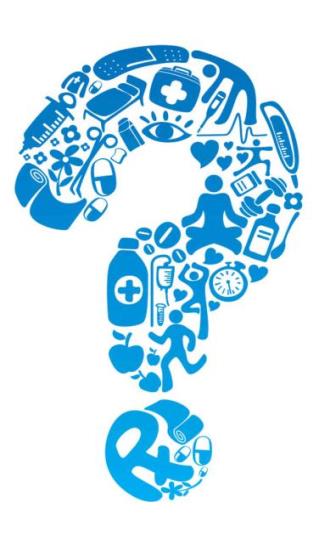